緊急事態措置にかかる取組状況
資料１ー４
１．外出自粛等の呼びかけ（1/2８現在）
〇府・市町村合同の取組み
　　➤営業時間短縮要請及び不要不急の外出自粛の呼びかけ　　　　　　
　　　・東大阪市・高槻市（1/15）：JR高槻駅・阪急高槻市駅・近鉄布施駅前での
　　　　外出自粛呼びかけ、時短要請（訪問店舗数316店舗）
　　　・枚方市（1/29）：京阪枚方市駅・樟葉駅前での外出自粛呼びかけ
〇市町村の取組み（1/14～）
　　　➤全市町村において、不要不急の外出自粛の呼びかけや
　　　　　飲食店等の見回り活動を実施
　　　➤29市町村において、消防車・青パト・ゴミ収集車、
　　　　　防災行政無線、SNS、地域FM等による外出自粛の呼びかけ
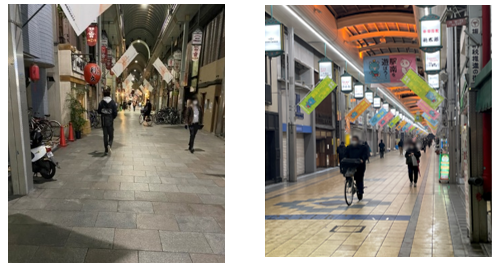 ２．営業時間短縮要請への協力状況（1/28現在）
〇市町村の取組み（1/14～）
　　➤繁華街などの飲食店等の夜間見回り
　　　　・全市町村　：約９６％（８,９４５/9,２７９店舗）の店舗が協力
〇大阪府の取組み
➤飲食店等に対する営業前の聞き取り及び夜間の見回り
※ステッカー登録数88,108件(1/26)
　　　(うち飲食関係60,5２８件)
【大阪市北区】天神橋筋
・緊急事態宣言後（1/１４～）
【大阪市北区】天神橋筋
【高槻市】高槻市駅周辺
・緊急事態宣言前（11/27～1/13）